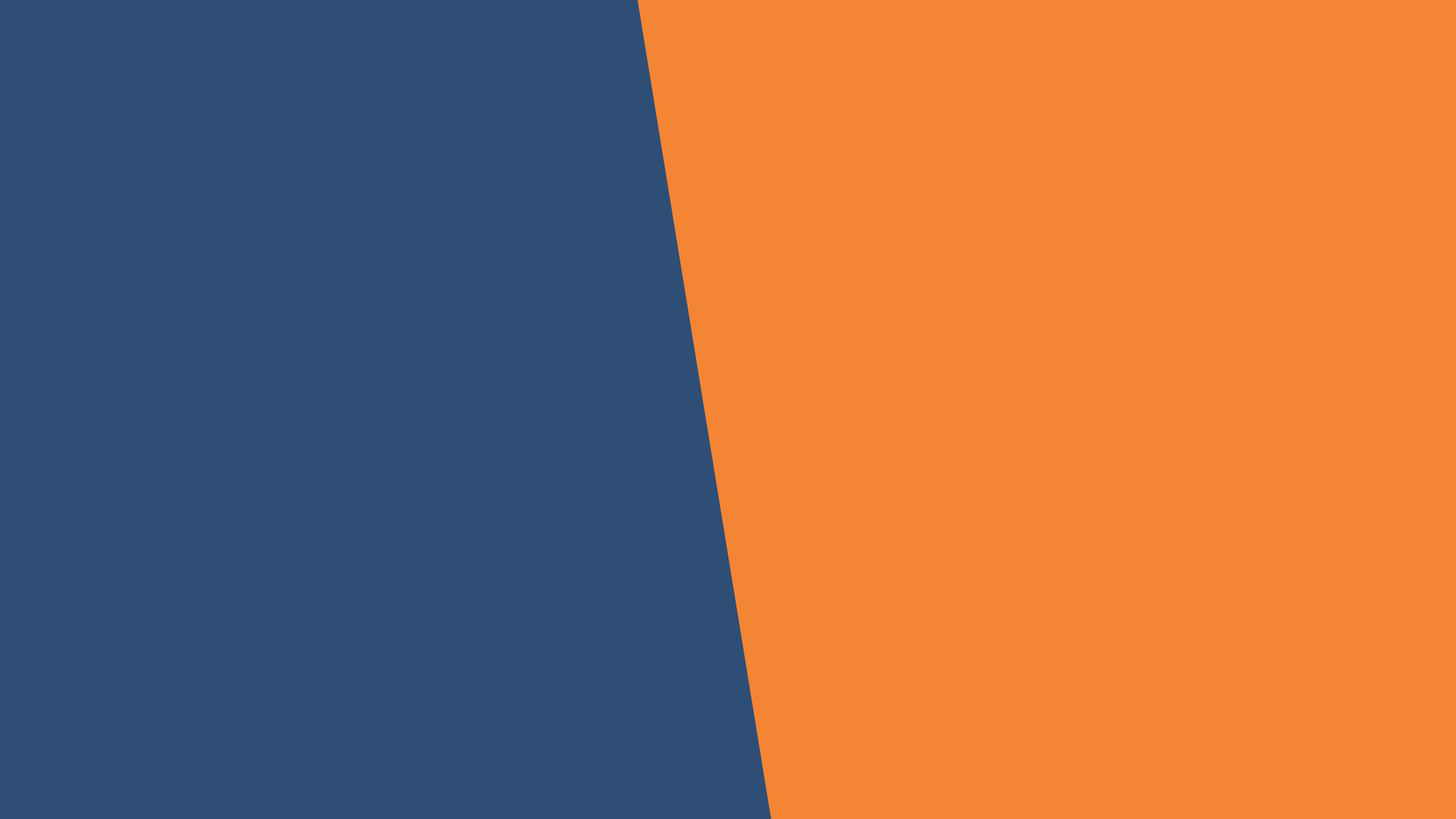 PRESENTATION
TITLE
Subtitle Here
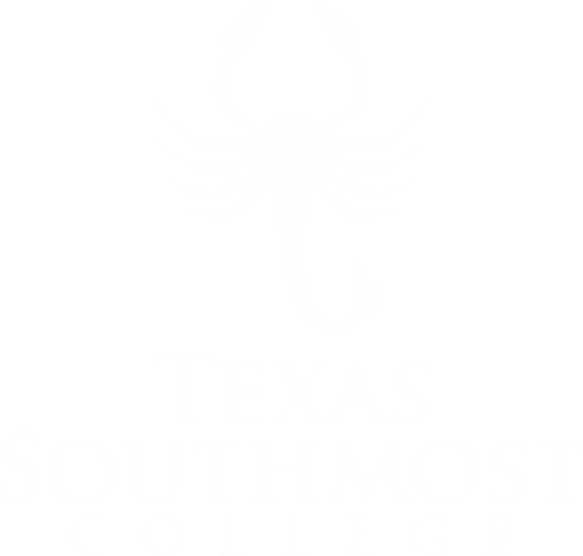 Presented By:
Name of Presenter
Additional Information
Presentation Date
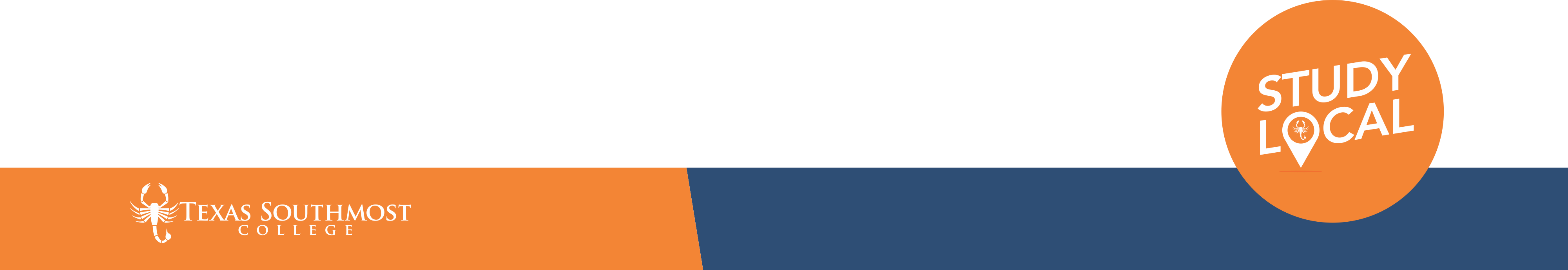